Acids, Bases,        & Salts
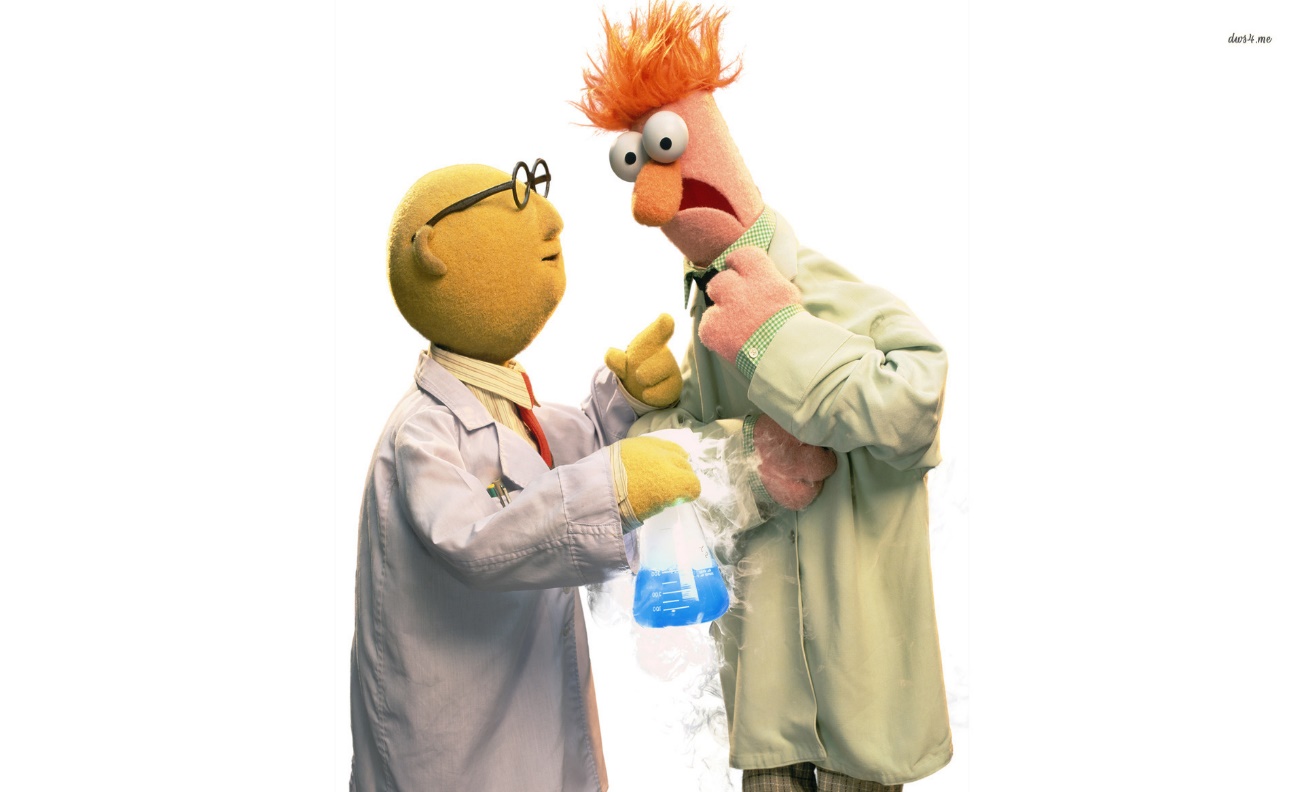 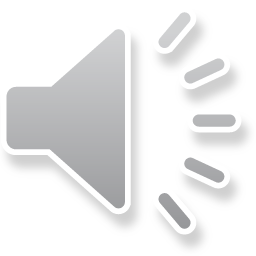 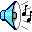 Traditional definition of acid
A chemical compound that contains hydrogen and ionizes in aqueous solution to form hydrogen ions.  Begins with (H)
Ex HCl   HNO3  

Their water solutions are known as aqueous acids
Traditional definition of a base
A substance that contains hydroxide ions (OH) and dissociate to give hydroxide ions in aqueous solution.  Has (OH)  ex NaOH
KOH

A solution that contains OH) from a soluble base is called alkaline
History of Acids and Bases
In the early days of chemistry chemists were organizing physical and chemical properties of substances.  They discovered that many substances could be placed in two different property categories:
Substance B
Bitter taste
Reacts with fats to make soaps
Do not react with metals
Turns red litmus blue
Reacts with A substances make salt and water
Substance A
Sour taste
Reacts with carbonates to make CO2
Reacts with metals to produce H2
Turns blue litmus pink
Reacts with B substances to make salt water
Arrhenius was the first person to suggest a reason why substances are in A or B due to their ionization in water.
Arrhenius Theory
The Swedish chemist Svante Arrhenius proposed the first definition of acids and bases.
(Substances A and B became
known as acids and bases)
According to the Arrhenius model:



 “acids are substances that dissociate in water to produce H+ ions and bases are substances that dissociate in water to produce OH- ions”

NaOH (aq)      Na+ (aq)   +   OH- (aq)	Base
HCl (aq)      H+ (aq)   +   Cl- (aq)	Acid
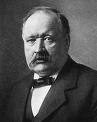 Bronsted Lowry Theory
Johannes Brønsted and Thomas Lowry revised Arrhenius’s acid-base theory to include this behavior. They defined acids and bases as follows:



“An acid is a hydrogen containing species that donates a proton. A base is any substance that accepts a proton”

HCl (aq)   +   H2O (l)      Cl- (aq)   +   H3O+ (aq)

In the above example what is the Brønsted acid? What is the Brønsted base?
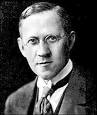 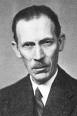 Lowry
Bronsted
Types of Acids and Bases
In the 1800’s chemical concepts were based on the reactions of aqueous solutions.
Svante Arrhenius developed a concept of acids and bases relevant to reactions in H2O.

Arrhenius acid – produces hydrogen ions in water.
Arrhenius base – produce hydroxide ions in water.
A broader ,more modern concept of acids and bases was developed later.

Bronsted-Lowry acid- donates a hydrogen ion in a reaction. . (proton donors)

Bronsted – Lowry base – accepts a hydrogen in a reaction. . (proton acceptors)
What is H+?
e-
+
+
Proton (H+)
Hydrogen (H)
Conjugate acid- compound formed when an base gains a hydrogen ion

Conjugate base – compound formed when an acid loses a hydrogen ion
BrØnsted-Lowry Acids and Bases
According to the BrØnsted-Lowry theory,
acids donate a proton (H+). 
bases accept a proton (H+).
11
NH3, a BrØnsted-Lowry Base
In the reaction of ammonia and water,
NH3 is the base that accept H+.   
H2O is the acid that donates H+.
12
Conjugate Acid-Base Pairs
In any acid-base reaction, there are two conjugate acid-base pairs.
Each pair is related by the loss and gain of H+ .
One pair occurs in the forward direction.
One pair occurs in the reverse direction.
          conjugate acid-base pair 1

     HA    + B           A−   +  BH+

			conjugate acid-base pair 2
13
Conjugate Acid-Base Pairs
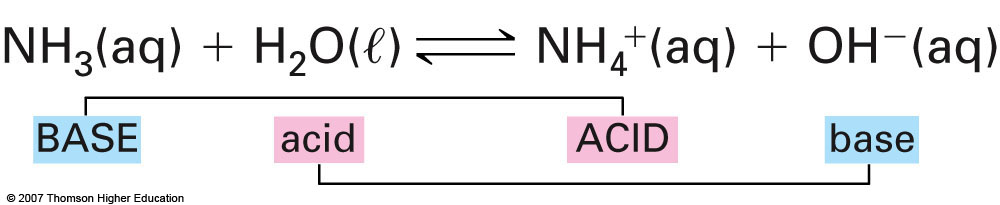 Conjugate Acids and Bases
In this acid-base reaction, 
an acid, HF, donates H+ to form its conjugate base, F−. 
a base, H2O, accepts H+ to form its conjugate acid, H3O+.
there are two conjugate acid-base pairs.
15
Conjugate Acid-Base Pairs
In the reaction of HF and H2O,
one conjugate acid-base pair is HF/F−.
the other conjugate acid-base pair is H2O/H3O+.
each pair is related by a loss and gain of H+.
16
Conjugate Acid-Base Pairs
In the reaction of NH3 and H2O,
one conjugate acid-base pair is NH3/NH4+
the other conjugate acid-base is H2O/H3O+.
17
Learning Check
A. Write the conjugate base of the following.
	 1. HBr
	 2. H2S
	 3. H2CO3

B. Write the conjugate acid of the following.
	 1.  NO2-
	 2.  NH3
	 3.  OH-
18
Solution
A. Remove H+ to write the conjugate base.
	 1. HBr		Br-
	 2. H2S		HS-
	 3. H2CO3 		HCO3-

B. Add H+ to write the conjugate acid.
	 1.  NO2-		 HNO2
	 2.  NH3		 NH4+
	 3.  OH-		 H2O
19
Learning Check
Identify the sets that contain acid-base conjugate pairs.

	1.  HNO2, NO2−
	2.  H2CO3, CO32−
	3.  HCl, ClO4−
	4.  HS−, H2S
	5.  NH3, NH4+
20
Solution
Identify the sets that contain acid-base conjugate pairs.

	1.  HNO2, NO2−
	4.  HS−, H2S
	5.  NH3, NH4+
21
Learning Check
A.   The conjugate base of HCO3− is
	   1.  CO32− 	2.  HCO3− 	         3.  H2CO3
B.   The conjugate acid of HCO3- is
	   1.  CO32− 	2.  HCO3− 	       3.  H2CO3
C.   The conjugate base of H2O is
	   1.  OH− 		2.  H2O	       3.  H3O+	
D.   The conjugate acid of H2O is
	   1.  OH− 		2.  H2O	       3.  H3O+
22
Lewis Acids
Lewis acids are defined as electron-pair acceptors.
Atoms with an empty valence orbital can be Lewis acids.
Lewis Bases
Lewis bases are defined as electron-pair donors.
Anything that could be a Brønsted–Lowry base is a Lewis base.
Lewis bases can interact with things other than protons.
Three definitions of acid
What is an ACID?
pH less than 7
Neutralizes bases
Forms H + ions in solution
Corrosive-reacts with most metals to form hydrogen gas
Good conductors of electricity
Properties of an Acid
Tastes Sour
Conduct Electricity
Corrosive, which means they break down certain substances. Many acids can corrode fabric, skin,and paper
Some acids react strongly with metals 
Turns blue litmus paper red
Picture from BBC Revision Bites http://www.bbc.co.uk/schools/ks3bitesize/science/chemistry/acids_bases_1.shtml
Uses of Acids
Acetic Acid = Vinegar
Citric Acid = lemons, limes, & oranges. It is in many sour candies such as lemonhead & sour patch.
Ascorbic acid = Vitamin C which your body needs to function.
Sulfuric acid is used in the production of fertilizers, steel, paints, and plastics.
Car batteries
How the Fizz is Made
Zotz Candy
The fizzy center of these candies is made with a mix of malic acid and tartaric acids. 
Baking soda is added to this and when these substances combine with your saliva, you get a fizzy and enjoyable explosion
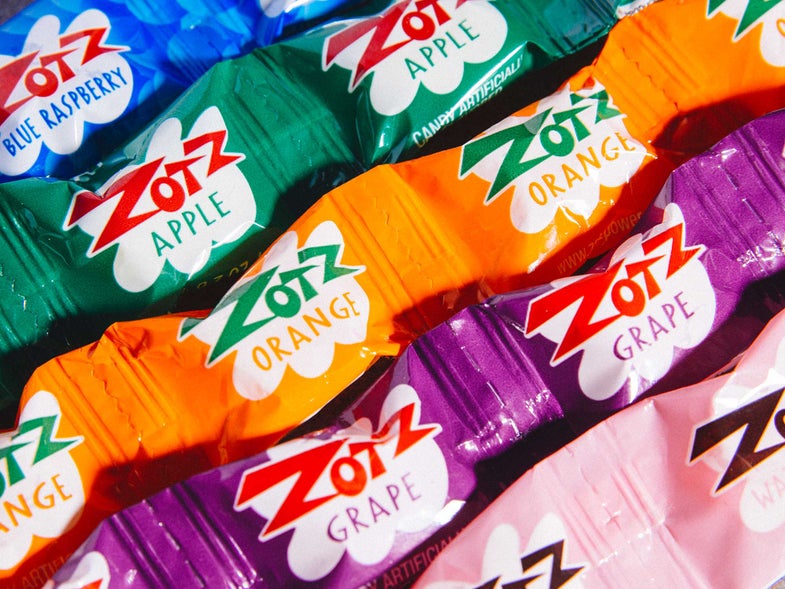 So when the acid and base become liquid from being mixed with your saliva, an acid base reaction happens
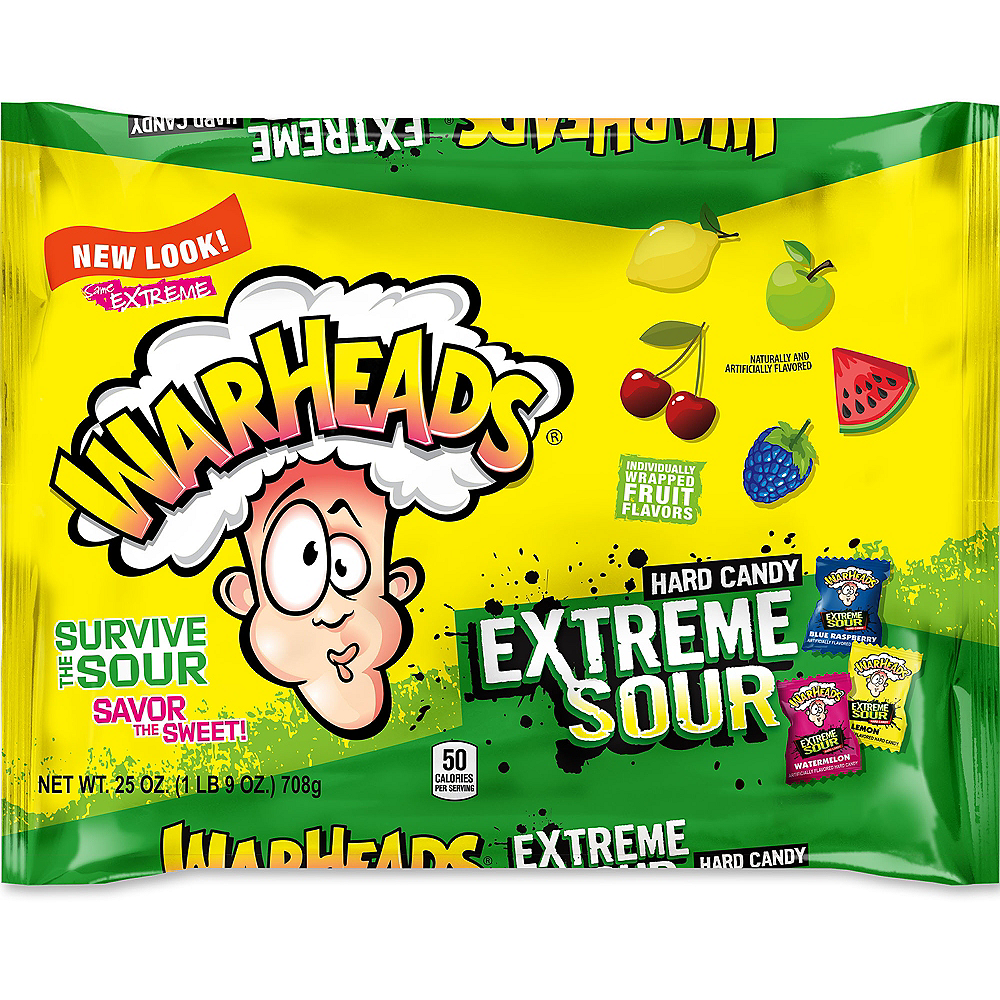 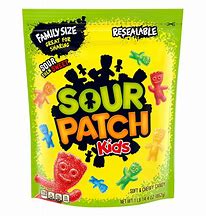 Candy Experiment
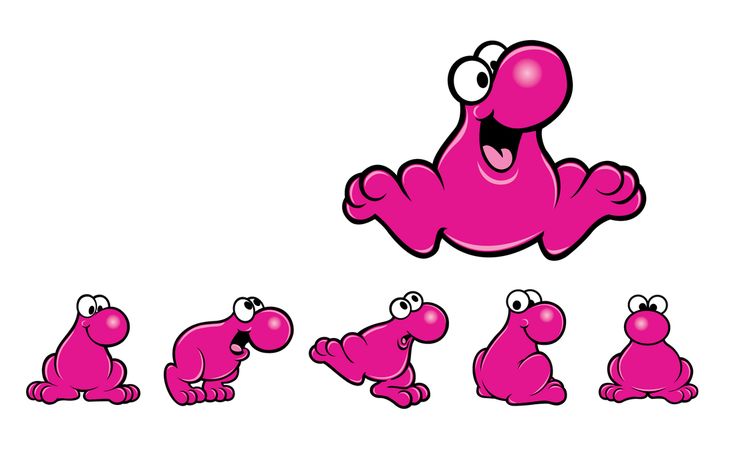 To test for acid yourself, try this:What you need:
Fruit-flavored or sour candy, such as LemonHeads, Nerds, WARHEADS, or sour gummy candy
Baking soda
What to do:
Dissolve the candy in a small amount of warm water (about a half-cup or less). For hard candy like Smarties, you may want to crush it first to make it dissolve faster.
Sprinkle a spoonful of baking soda into water.
Watch for bubbles.  If it bubbles, the candy is acidic.
What's happening: When you dissolve acidic candy in water and add baking soda, the reaction produces carbon dioxide gas.  This is what makes the bubbles.
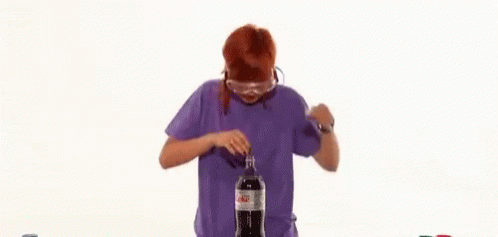 What about
Mentos and Coke
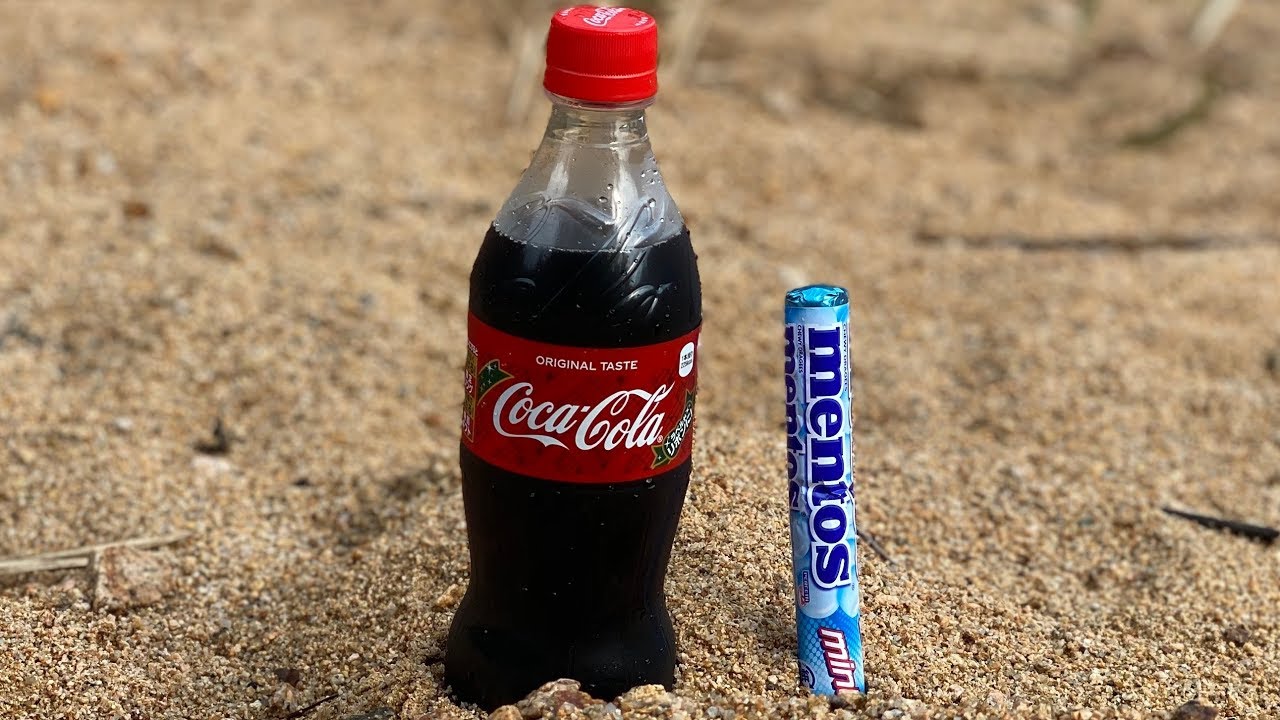 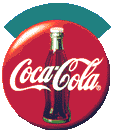 Many people assume that the geyser forms when a Mentos candy is dropped into a bottle of soda because of an acid/base reaction, just like when you mix baking soda (sodium bicarbonate) and a vinegar solution (acetic acid in water) to create the ever-popular “volcano” science project.

While the volcano project is most certainly acid-base chemistry, the Mentos-soda geyser is not. 

But they do have one thing in common: carbon dioxide.
In the case of the baking soda volcano, carbon dioxide is formed when sodium bicarbonate reacts with an acid. 
On the other hand, when you drop a Mentos candy into a bottle of cola, the carbon dioxide gas was already present in the soda to begin with, yet it seems to suddenly erupt.
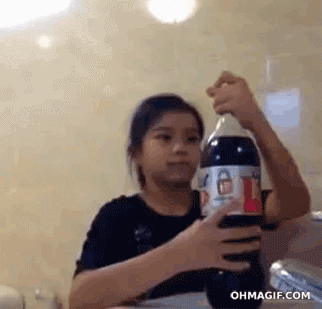 There’s an Equilibrium of Gas Inside Every Bottle of Soda
In a bottle of soda, there is gas dissolved in the soda, and there’s gas floating above the surface of the soda when the bottle is closed. 
The pressure (courtesy of the cap) keeps the gas in place (whether the gas is in solution or in the air trapped above), and the amount of dissolved carbon dioxide is proportional to the amount of carbon dioxide gas above, as they are in equilibrium.
When you unscrew the bottle cap, the carbon dioxide gas escapes, which means more carbon dioxide is dissolved than in gas form. 
The dissolved gas rises out of solution in an attempt to regain that balance. That’s one of the reasons why when you open a bottle of soda, the gas bubbles suddenly rise.
Dropping “Something” into a Bottle of Soda Will Cause More Gas Bubbles to Suddenly Form
While Mentos seems to work best, even pieces of rock salt can cause a small eruption of gas from soda. 
Mentos work particularly well because they are denser, so they sink faster. 
When a piece of Mentos candy is dropped into a soda bottle, just after the bottle is opened, the candy sinks right down to the bottom quickly, and the amount of gas and the speed at which it’s released causes an impressive geyser effect.
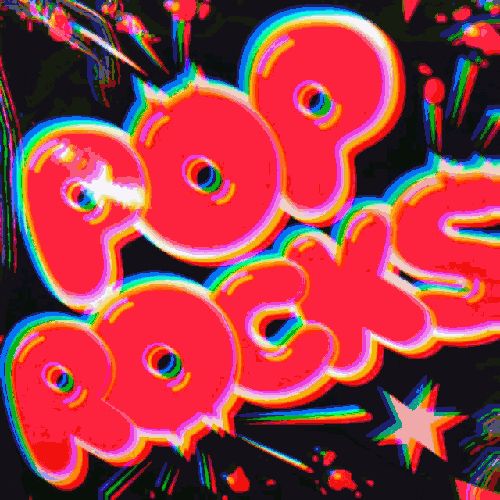 What makes Pop Rocks pop?
The secret behind that famous Pop Rocks candy “popping” sensation is pressurized carbon dioxide gas (CO2).
 Each of those tiny little candy pebbles contains a small amount of gas. 
When they burst free from their candy shells, these tiny gas bubbles make that irresistible popping sound.
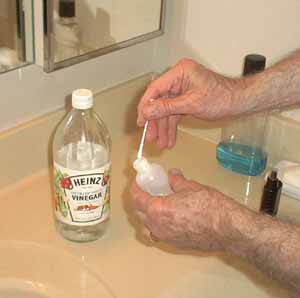 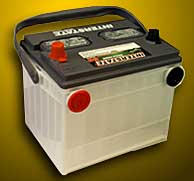 Common Acids
HCl- hydrochloric- stomach acid 
          also known as muriatic acid
H2SO4- sulfuric acid - car batteries
HNO3 – nitric acid - explosives
HC2H3O2- acetic acid - vinegar
H2CO3-carbonic acid – sodas
H3PO4- phosphoric acid –flavorings
HCOOH -  formic acid- ant stings
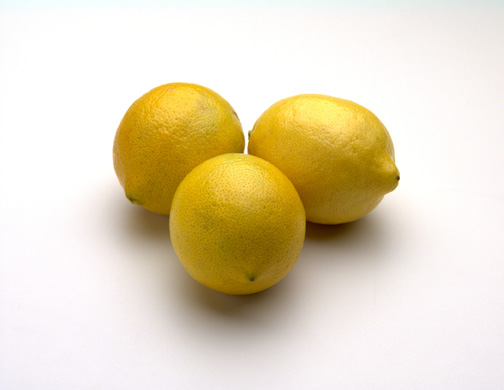 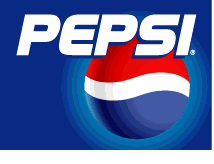 Remember
When concentrated sulfuric acid is diluted with water, a large amount of heat is released  during the formation of hydrates.  
This causes the release of a great deal of heat.
For this reason NEVER add water to acid, always acid to water.
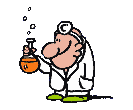 When you spill chemicals on your skin, you should rinse the affected area with water immediately and thoughly

In case of an acid, if tingling sensation remains, this is your signal to continue rinsing affected area.
Weak vs. Strong Acids
Weak Acids do not ionize completely, and are weak electrolytes
Ex: Acetic, Boric, Nitrous, Phosphoric, Sulfurous

Strong Acids ionize completely, and are strong electrolytes 
Ex: Hydrochloric, Nitric; Sulfuric, Hydriodic
Strong and Weak Acids
How can we identify strong and weak acidsEasy, memorize them!
Strong Acids
HClO4
H2SO4
HI
HBr
HCl
HNO3
Weak Acids
HC2H3O2 (acetic acid)           HCO3
HCOOH (formic acid)           H2CO3 
HF (hydrofluoric acid) 
HCN (hydrocyanic acid) 
HNO2 (nitrous acid) 
HSO4- 
H3PO4
H2S
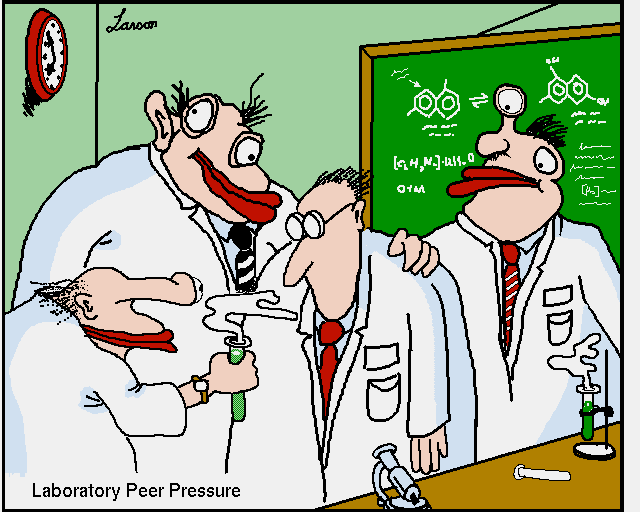 Types of Aqueous Acids
Monoprotic acid: an acid that can donate 1 proton (H+ ion) per molecule  ex HCl  HNO3
diprotic acid: an acid that can donate 2proton (H+ ion) per molecule  ex H2SO4
triprotic acid: an acid that can donate 3 proton (H+ ion) per molecule  ex H3PO4
polyprotic acid: an acid that can donate more than 1 proton (H+ ion) per molecule
How to name an Acid
An acid is a compound that contains one or more hydrogen atoms and produces hydrogen ions (H+) when dissolved in water.

An Acid always starts with a Hydrogen. 
 That is to say that the cation is an hydrogen with a positive charge and that is followed by an anion or polyatomic anion.
Binary Acids and ternary acids
Acids that contain hydrogen and one other element are called binary acids

Acids that contain 3 elements are ternary acids
First Rule for naming an Acid
When the name of the anion ends in –ide, the acid name begins with hydro-.
  The stem of the anion has the suffix –ic and is followed by the word acid.
Example
HF
HBr
Second Rule for naming an Acid
When the anion name ends in –ite, the acid name is the stem of the anion with the suffix  -ous, followed by the word acid.
Example 
H2SO3

HNO2
Third Rule for naming an Acid
When the anion name ends in –ate, the acid name is the stem of the anion with the suffix  -ic followed by the word acid.
Example
HNO3

H3PO4
Naming Acids
Binary acids
hydro (element) ic acid
HF
Ternary acids
replace the anion suffix -ate with -ic
H2SO4
replace the anion suffix -ite with -ous
H2SO3
Oxyacids
An acid that is composed of hydrogen, oxygen and a 3rd element
Are named by adding prefix and suffix to the root name of the 3rd element
 One acid is defined as the “ic” acid
The other acids in the series are based on how many oxygen they have compared to the “ic” acid
one more oxygen than  the ic acid  prefix per-, then the root of the name for the element other than hydrogen and oxygen, then -ic, and then acid. 

 one less oxygen atom than the ic acid is named by writing the root of the name for the element other than hydrogen and oxygen, then -ous, and then acid. 

 two less oxygen atoms than the ic acid is named by writing hypo-, then the root of the name for the element other than hydrogen and oxygen, then -ous, and then acid.
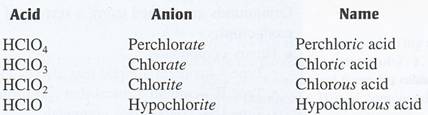 Bromic acid              HBrO3
PRACTICE PROBLEMS #9D
Give the formula for the name or the name for the formula.
H2S 			H2SO3 (aq) 		HF (aq) 


HClO2		HIO (aq) 		HNO2


H2SO4 (aq) 		HI (aq) 		H2C2O4 (aq) 


Acetic acid	nitrous acid		iodic acid
Hydrofluoric acid
Hydrogen sulfide
Sulfurous acid
Hydrogen chlorite
Hydrogen nitrite
Hypoiodous acid
Oxalic acid
Hydroiodic acid
Sulfuric acid
HC2H3O2 (aq)
HNO2 (aq)
HIO3 (aq)
Writing the Formulas for the Acids
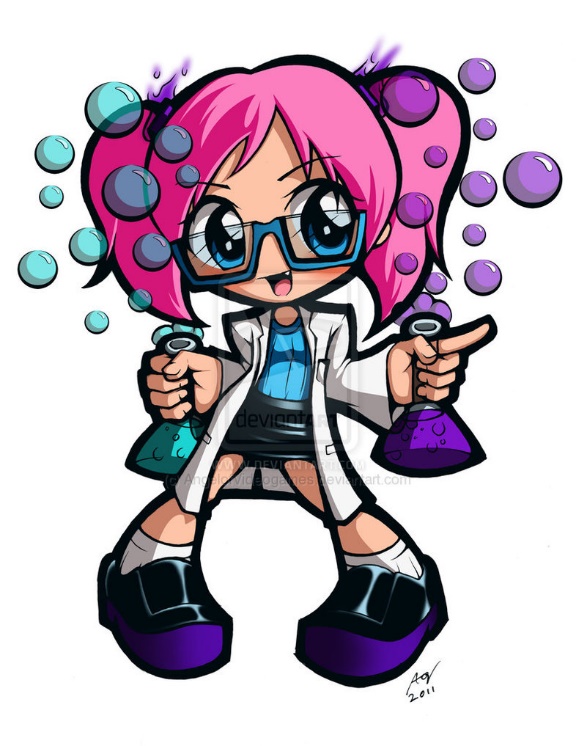 Examples
Hydrochloric Acid
Sulfuric Acid
Nitric Acid
Acetic Acid
Phosphoric Acid
Carbonic Acid
Sulfurous Acid
Nitrous Acid
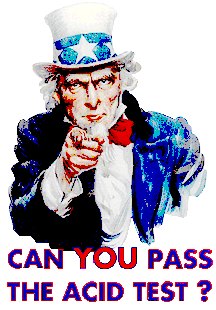 Acid?  Yes or No
An Acid must ionize 
with H+ as the only
positive ion in soln
H3PO4
KH
CH3COOH
CH3OH
KI
What is a BASE?
pH greater than 7
Feels slippery
Dissolves fats and oils
Usually forms OH- ions in solution
Neutralizes acids
Properties of a Base
Feel Slippery
Taste Bitter
Corrosive
Can conduct electricity. (Think alkaline batteries.)
Do not react with metals.
Turns red litmus paper blue.
Uses of Bases
Bases give soaps, ammonia, and many other cleaning products some of their useful properties.
The OH- ions interact strongly with certain substances, such as dirt and grease. 
Chalk and oven cleaner are examples of familiar products that contain bases.
Your blood is a basic solution.
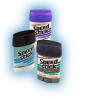 Common Bases
NaOH- sodium hydroxide (LYE) soaps, drain cleaner
Mg (OH)2 - magnesium hydroxide-antacids
Al(OH)3-aluminum hydroxide-antacids, deodorants
NH4OH-ammonium hydroxide- “ammonia”
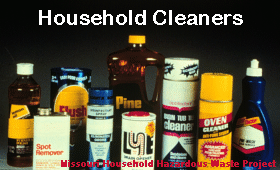 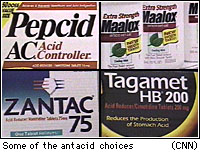 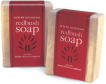 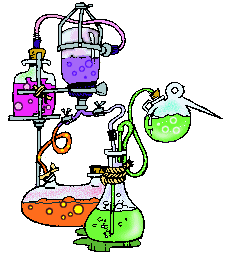 How to name a Base
Bases are named in the same way as other ionic compounds – the name of the cation is followed by the name of the anion.
A base is any ionic compound that, when dissolved in water has excessive (OH-) anions.
Examples
LiOH
Al(OH)3
Naming Bases
Name the cation (+)
 all bases end in hydroxide
KOH
Mg(OH)2
NH4OH
Exception?
Weak vs. Strong Bases
Memorized Strong Bases
Hydroxides of group 1 and 2 metals  are strong ( all others are weak)

Weak Bases:  ammonia; potassium carbonate, sodium carbonate
Strong Bases:  sodium hydroxide; sodium phosphate; barium hydroxide; calcium hydroxide
Base? Yes or No
A base must ionize 
with the 
hydroxide ion 
as the only negative ion
NaOH
CH3OH
C2H5OH
KOH
Mg(OH)2
NH4OH
Neutralization Reaction
The reaction of hydronium ion and hydroxide ion to form water 

H3O + OH   2H2O 

This is the net ionic equation for any reaction between a traditional acid and base
Hydronium Ion
Unknown to Arrhenius free H+ ions do not exist in water. They covalently react with water to produce hydronium ions, H3O+.
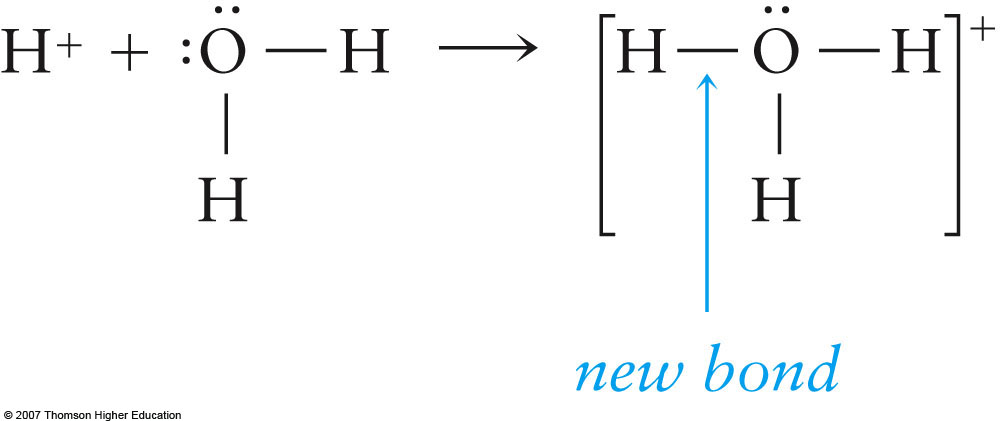 or:
	H+ (aq)   +   H2O (l)      H3O+ (aq)
This new bond is called a coordinate covalent bond since both new bonding electrons come from the same atom
Hydronium Ion
Hydronium ion is the name for H3O+  
 is often times abbreviated as H+ (aq) 
they both mean the same thing.
Neutralization Reaction
A neutralization reaction is the reaction of an acid with a base to produce salt and water.
Example 
H2SO4 + NaOH  NaHSO4 + H2O
Salt Hydrolysis Reaction of a salt with water
Salts are ionic compounds derived from acids and bases
So when dissolved in water some salts produce either:
A neutral solution
A basic solution
An acidic solution
Salts
Salts are the ionic product of an acid base neutralization reaction.  
Acidic Salts are formed from a strong acid and a weak base.
Neutral salts are formed from a strong acid and strong base.
Basic salts are formed from a strong base and a weak acid.
Give the acid and base the following salts were formed from and label the salts as acidic, basic, or neutral.
NaCl
NaC2H3O2
NH4Cl
Salts
Salts are the ionic product of an acid base neutralization reaction.  
Acidic Salts are formed from a strong acid and a weak base.
Neutral salts are formed from a strong acid and strong base.
Basic salts are formed from a strong base and a weak acid.
Give the acid and base the following salts were formed from and label the salts as acidic, basic, or neutral.
NaCl

NaC2H3O2

NH4Cl
Reactants are?
NaCl + HOH
Salts
Salts are the ionic product of an acid base neutralization reaction.  
Acidic Salts are formed from a strong acid and a weak base.
Neutral salts are formed from a strong acid and strong base.
Basic salts are formed from a strong base and a weak acid.
Give the acid and base the following salts were formed from and label the salts as acidic, basic, or neutral.
NaCl

NaC2H3O2

NH4Cl
HCl  +  NaOH
NaCl + HOH
S.A.
s.b.
NaC2H3O2  + HOH
Salts
Salts are the ionic product of an acid base neutralization reaction.  
Acidic Salts are formed from a strong acid and a weak base.
Neutral salts are formed from a strong acid and strong base.
Basic salts are formed from a strong base and a weak acid.
Give the acid and base the following salts were formed from and label the salts as acidic, basic, or neutral.
NaCl

NaC2H3O2

NH4Cl
HCl  +  NaOH
NaCl + HOH
S.A.
Neutral salt
s.b.
NaC2H3O2  + HOH
Salts
Salts are the ionic product of an acid base neutralization reaction.  
Acidic Salts are formed from a strong acid and a weak base.
Neutral salts are formed from a strong acid and strong base.
Basic salts are formed from a strong base and a weak acid.
Give the acid and base the following salts were formed from and label the salts as acidic, basic, or neutral.
NaCl

NaC2H3O2

NH4Cl
HCl  +  NaOH
NaCl + HOH
s.a.
s.b.
Neutral salt
NaC2H3O2  + HOH
HC2H3O2 + NaOH
Salts
Salts are the ionic product of an acid base neutralization reaction.  
Acidic Salts are formed from a strong acid and a weak base.
Neutral salts are formed from a strong acid and strong base.
Basic salts are formed from a strong base and a weak acid.
Give the acid and base the following salts were formed from and label the salts as acidic, basic, or neutral.
NaCl

NaC2H3O2

NH4Cl
HCl  +  NaOH
NaCl + HOH
s.a.
s.b.
Neutral salt
NaC2H3O2  + HOH
HC2H3O2 + NaOH
w.a.
s.b.
Salts
Salts are the ionic product of an acid base neutralization reaction.  
Acidic Salts are formed from a strong acid and a weak base.
Neutral salts are formed from a strong acid and strong base.
Basic salts are formed from a strong base and a weak acid.
Give the acid and base the following salts were formed from and label the salts as acidic, basic, or neutral.
NaCl

NaC2H3O2

NH4Cl
HCl  +  NaOH
NaCl + HOH
s.a.
s.b.
Neutral salt
NaC2H3O2  + HOH
HC2H3O2 + NaOH
basic salt
w.a.
s.b.
Salts
Salts are the ionic product of an acid base neutralization reaction.  
Acidic Salts are formed from a strong acid and a weak base.
Neutral salts are formed from a strong acid and strong base.
Basic salts are formed from a strong base and a weak acid.
Give the acid and base the following salts were formed from and label the salts as acidic, basic, or neutral.
NaCl

NaC2H3O2

NH4Cl
HCl  +  NaOH
NaCl + HOH
s.a.
s.b.
Neutral salt
NaC2H3O2  + HOH
HC2H3O2 + NaOH
basic salt
w.a.
s.b.
+ HOH
NH4Cl
Salts
Salts are the ionic product of an acid base neutralization reaction.  
Acidic Salts are formed from a strong acid and a weak base.
Neutral salts are formed from a strong acid and strong base.
Basic salts are formed from a strong base and a weak acid.
Give the acid and base the following salts were formed from and label the salts as acidic, basic, or neutral.
NaCl

NaC2H3O2

NH4Cl
HCl  +  NaOH
NaCl + HOH
s.a.
s.b.
Neutral salt
NaC2H3O2  + HOH
HC2H3O2 + NaOH
basic salt
w.a.
s.b.
+ HOH
NH4Cl
NH4OH
HCl  +
Salts
Salts are the ionic product of an acid base neutralization reaction.  
Acidic Salts are formed from a strong acid and a weak base.
Neutral salts are formed from a strong acid and strong base.
Basic salts are formed from a strong base and a weak acid.
Give the acid and base the following salts were formed from and label the salts as acidic, basic, or neutral.
NaCl

NaC2H3O2

NH4Cl
HCl  +  NaOH
NaCl + HOH
s.a.
s.b.
Neutral salt
NaC2H3O2  + HOH
HC2H3O2 + NaOH
basic salt
w.a.
s.b.
+ HOH
NH4Cl
NH4OH
HCl  +
s.a.
w.b.
Salts
Salts are the ionic product of an acid base neutralization reaction.  
Acidic Salts are formed from a strong acid and a weak base.
Neutral salts are formed from a strong acid and strong base.
Basic salts are formed from a strong base and a weak acid.
Give the acid and base the following salts were formed from and label the salts as acidic, basic, or neutral.
NaCl

NaC2H3O2

NH4Cl
HCl  +  NaOH
NaCl + HOH
s.a.
s.b.
neutral salt
NaC2H3O2  + HOH
HC2H3O2 + NaOH
basic salt
w.a.
s.b.
+ HOH
NH4Cl
NH4OH
HCl  +
s.a.
w.b.
acidic salt
Acid – Base Reactions
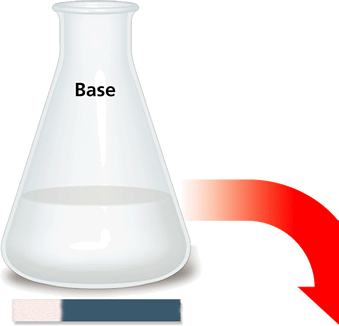 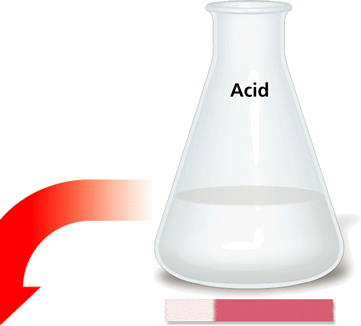 A reaction between an acid and a base is called neutralization. An acid-base mixture is not as acidic or basic as the individual starting solutions.
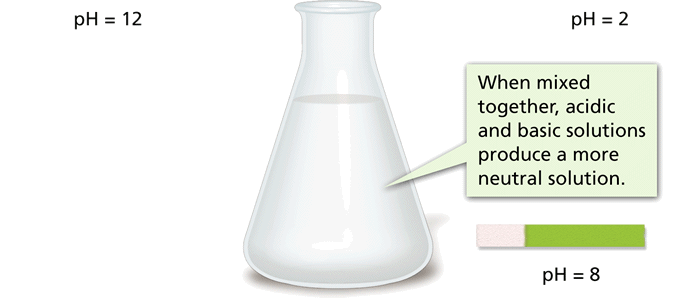 Acid – Base reactions
Each salt listed in this table can be formed by the reaction between an acid and a base.
What kind of reaction?
Double Replacement Reaction
Acids & Bases
For the following identify the acid and the base as strong or weak .

a. Al(OH)3 +   HCl  

b. Ba(OH)2 +    HC2H3O2  

c.   KOH  +  H2SO4 

d.   NH3 + H2O 
Weak base
Strong acid
Strong base
Weak acid
Strong acid
Strong base
Weak acid
Weak base
Acids & Bases
For the following predict the product.  To check your answer left click on the mouse.  Draw a mechanism detailing the proton movement.

a. Al(OH)3 +   HCl  

b. Ba(OH)2 +    HC2H3O2  

c.   KOH  +  H2SO4 

d.   NH3 + H2O 
3
AlCl3 + 3 H2O
2
Ba(C2H3O2)2 + 2 H2O
K2SO4 + 2 H2O
2
NH4+ + OH-
pH Scale
pH is a measure of how acidic or basic a solution is.
The pH scale ranges from 0 to 14. 
French for hydrogen power (pouvoir hydrogene)
Is used to indicate the hydronium ion concentration of a solution
pH Scale
A change of 1 pH unit represents a tenfold change in the acidity of the solution.
For example, if one solution has a pH of 1 and a second solution has a pH of 2, the first solution is not twice as acidic as the second—it is ten times more acidic.
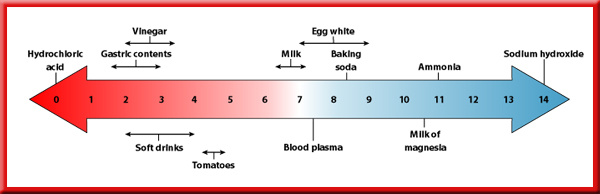 [H+]
[OH-]
pH scale
The pH scale is used to measure the [H+] and [OH-] in solution.
0     1     2    3     4     5     6      7     8     9    10     11     12    13    14
[H+]
[OH-]
pH values greater than 7 have low [H+] and are basic (8, 9, 10 . . .)
pH values less than 7 have high [H+] and are acidic (6, 5, 4 . . .)
0     1     2    3     4     5     6      7     8     9    10     11     12    13    14
AND….
Because pH numbers represent log values based on the power of 10  
	pH 5 is 10 times more acidic than pH 6
	pH 4 is 100 times more acidic than pH 6
[H+]
[OH-]
0     1     2    3     4     5     6      7     8     9    10     11     12    13    14
Water is neutral
Water ionizes (only slightly) into equal concentrations  of H+ and OH-  ions.
In 1.0L of water there are
   [H+] = 1.0x10-7 M   and   [H+] = 1.0x10-7 M
When multiplied together they give you the ion product constant for water!
Ways to Check for PH
pH paper
pH paper changes color to indicate a specific pH value.
Fig 16.6
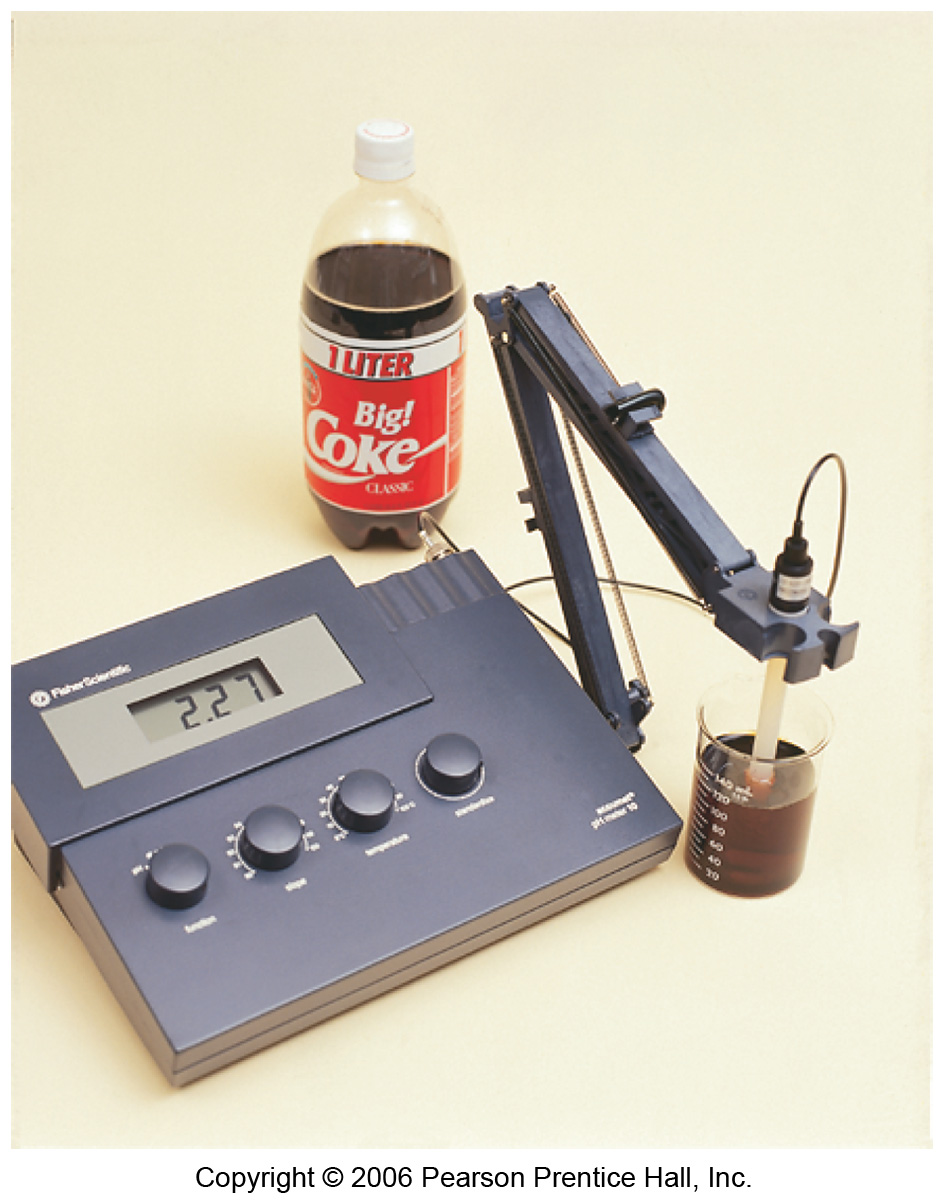 Figure 16.6  A digital pH meter. The device is a millivoltmeter, and the electrodes immersed in the solution being tested produce a voltage that depends on the pH of the solution.
BACK
Situations in which pH is controlled
“Heartburn”
Planting vegetables and flowers
Fish Tanks and Ponds
Blood
Swimming pools
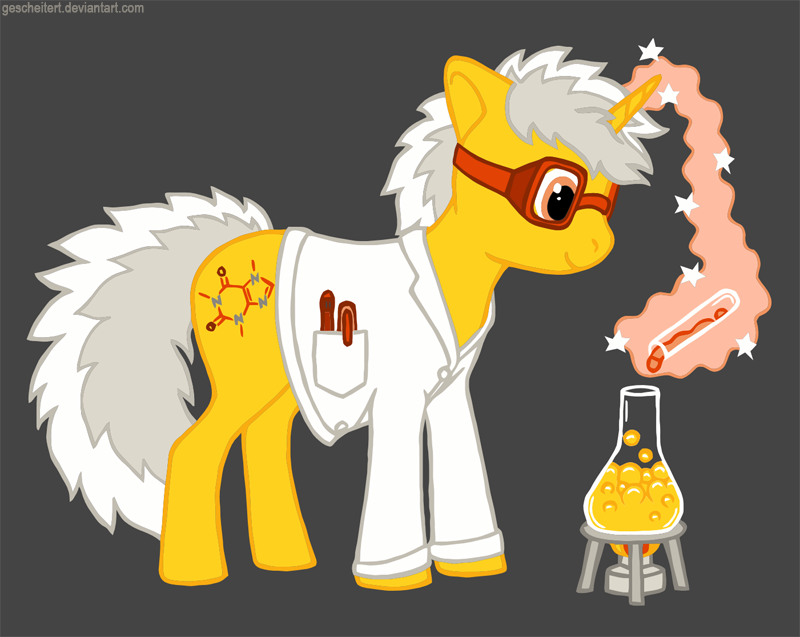 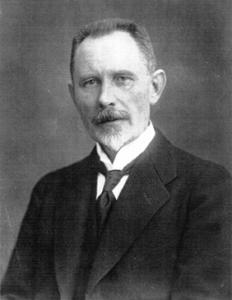 pH numbers?
The concept of pH was first introduced by Danish chemist SØren SØrenson in 1909
SØren SØrenson decide that expressing    [H+] in scientific notation is tooooooo looooooooooooong
It’s more convenient to express [H+] in terms of pH (0-14)
pH = -log [H+]
[OH-]
1.0 x 10-14
  [OH-]
10-pOH
1.0 x 10-14
    [H+]
-Log[OH-]
[H+]
pOH
10-pH
14 - pOH
-Log[H+]
14 - pH
pH
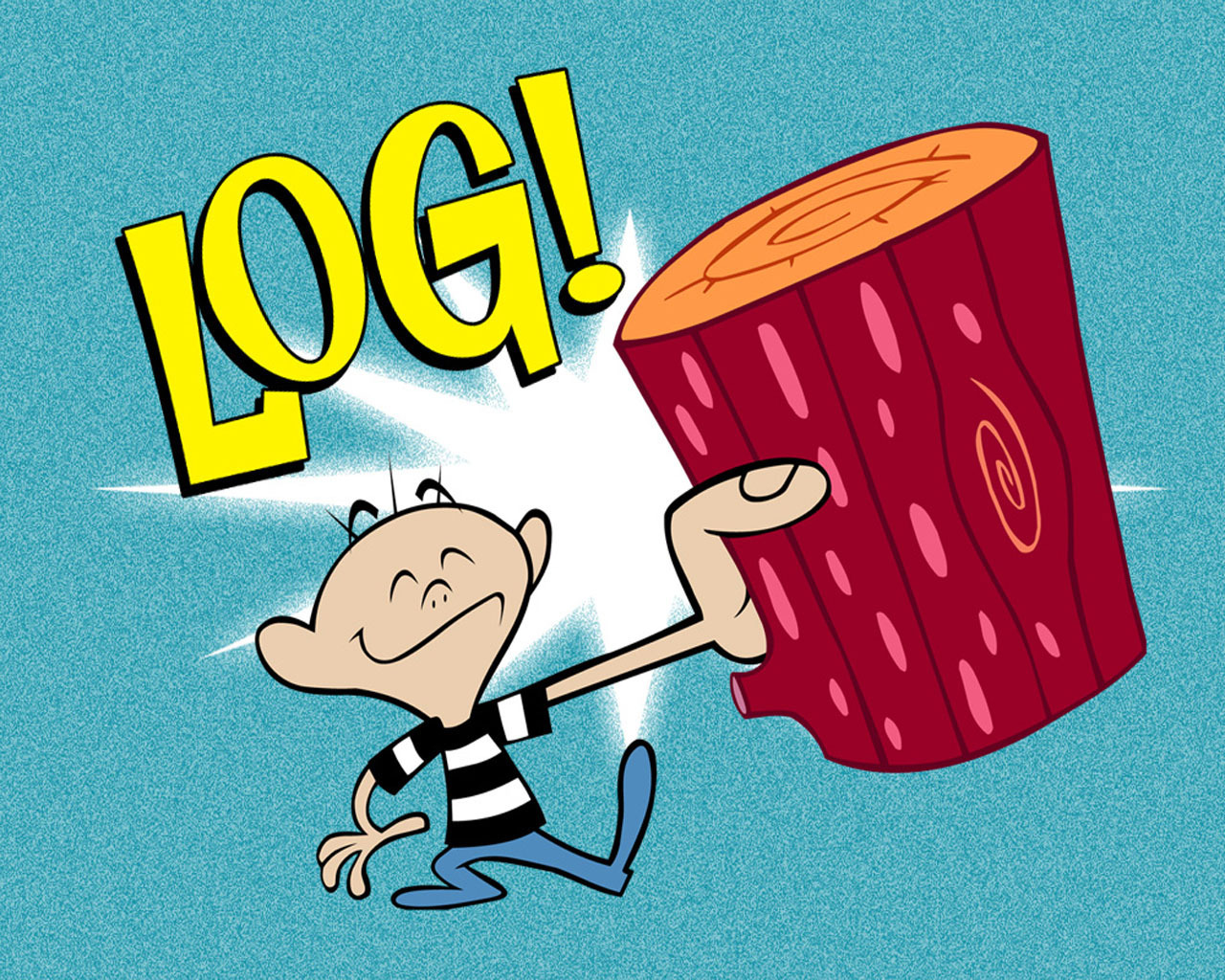 pH = -log [H+]
FORMULAS
Ka (Kb) = Kw

pH = - log [H3O+]

pOH = -log [OH-]

pH  +  pOH  =  14
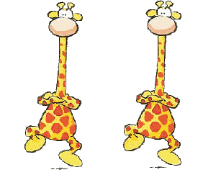 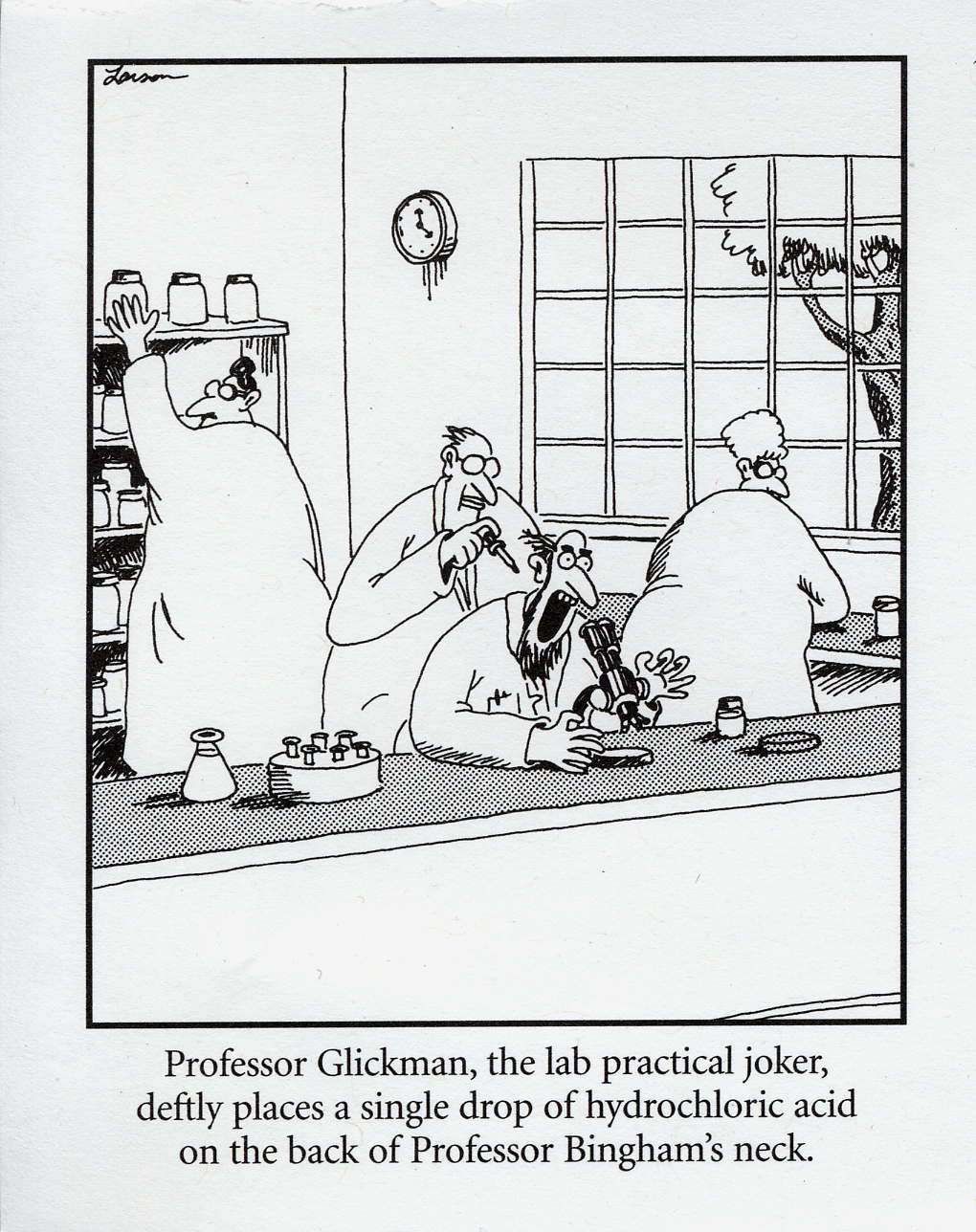 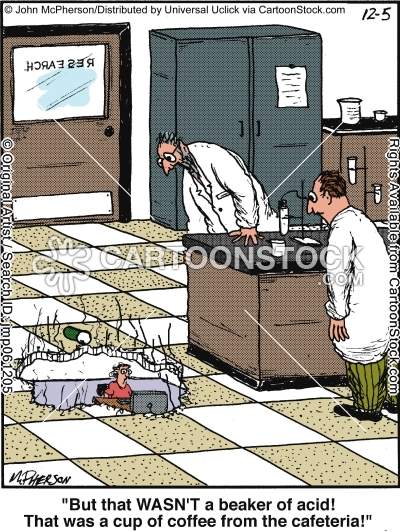 LOGS
If [H+] is given, find the absolute value of the log
That’s your pH

If pH is given, find the antilog (10x) of the negative number
That’s your [H+]
What if [OH-] is given?
If you know one, you know them all:

[H+]
[OH-]
pH
pOH
pH practice
Find the pH for solutions having the following [H+]
1 x 10-4 M 
1 x 10-11 M
Find [H+] given these pH
2 			
8
pH are not always whole numbers
The pH of an unknown solution is 6.35, what is the [H+] & [OH-]?
Now for some examples
Find the pH and pOH, when [H+] = 10-4
Now for an example
Find the pH and pOH, when [H+] = 10-4 
	pH = 4 and pOH = 10, since they must add to 14 
	using the calculator  pH = -log [H+], type in 10-4, push the log button and pH = -(-4) = 4.  Same for pOH
Given the following [H3O] concentration determine the pH
A.  1 x 10-3
 answer: 3

B  1 x 10-5

Answer:  5
Answer: 4
Determine the pH of each of the following solutions
A. 0.01 M HCl
Answer : 2

B.  .0001 M HCl
Answer: 4

C.   .00001 M NaOH
Answer: 9
Given the following [OH] concentration determine the pH
A.  1 x 10-3
 answer: 11

B  1 x 10-5

Answer:  9
Determine the pH of each solution when given the following
A.  2 x 10-5

Answer 4.69

B. 3.8 x 10-3
Answer: 2.42
You will need to use your calculator for these 
pH = -log [H+]
Given the following pH values, determine the [H3O]
A. 3
Answer:  1 x 10-3


B  8
Answer:  1 x 10-8
Given the following pOH values, determine the [H3O]
A. 3
Answer:  1 x 10-11


B  8
Answer:  1 x 10-6
Determine the [H3O] for each of the solutions with the following pH solution
A. 4.23

Answer: shift log -4.24
5.8 x 10-5

B. 9.48

Answer: shift log -9.48
3.31 x 10-10
You will need to use your calculator for these 
You will be using antilog

[ ] means concentration
pH & indicators Table M
Approximate range of pH color change
litmus
5.5 - 8.2
Red to blue
bromcresol green
3.8 - 5.4
Yellow to blue
thymol blue
8.0 - 9.6
Yellow to blue
methyl orange
3.2 - 4.4
Red to Yellow
bromthymol blue
6.0 - 7.6
Yellow to Blue
phenolphthalein
8.2 - 10
Colorless to pink
Indicators
Indicators are weak organic (carbon containing) acids of various colors depending on the formula of the acid.
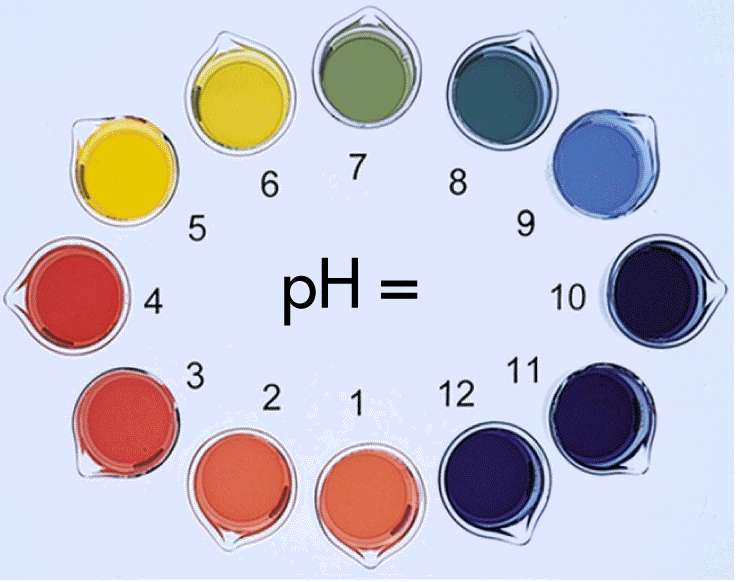 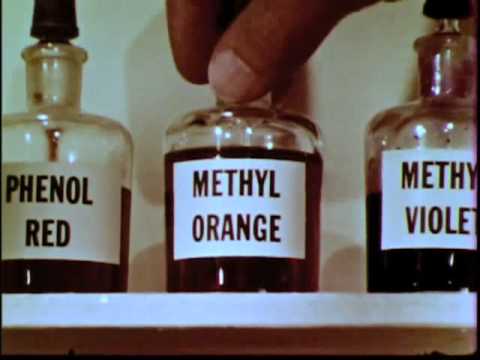 HA     H+  +  A-
colorless
pink
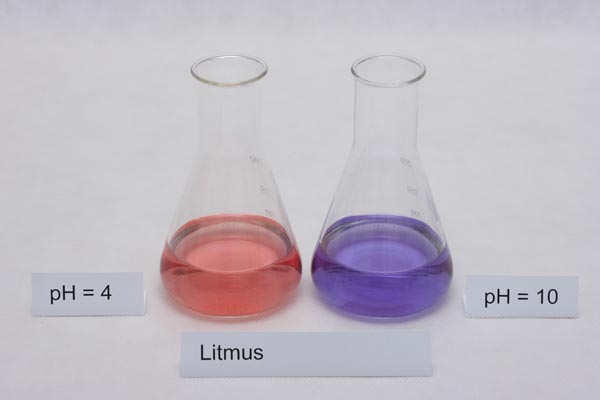 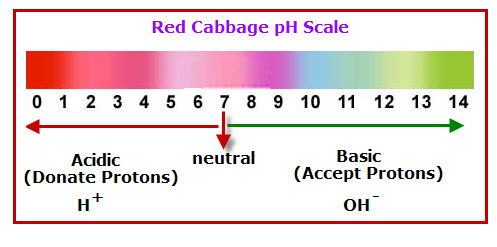 Color versus pH of Many Different indicators
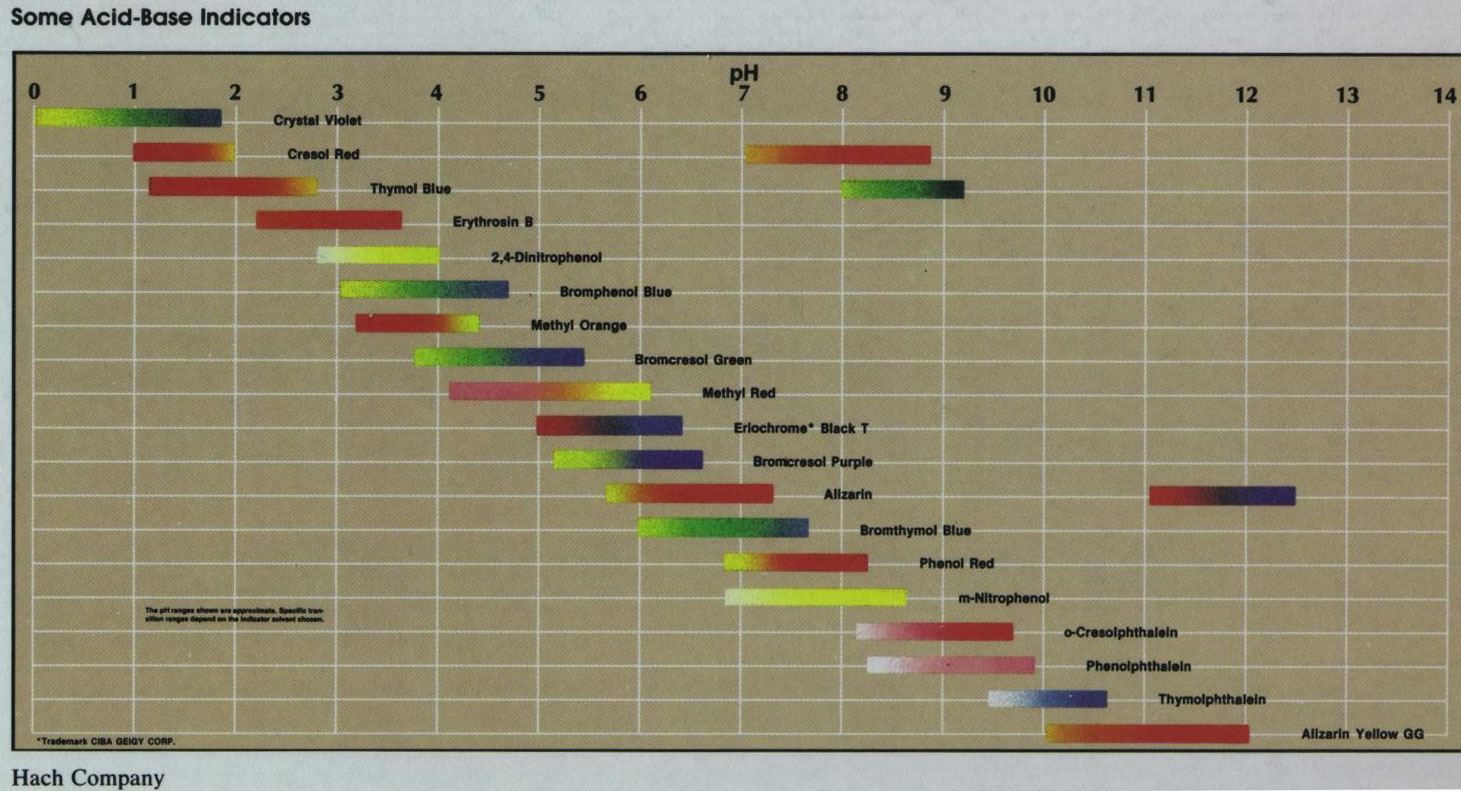 Indicators are general divide into 3 types
This is according to the pH at which they change color
Those that change color at pH of 7 ex bromethynol blue (good for strong acid and base)
Those that change color at pH lower than 7 ex methyl red ( good for strong acid and weak base)
Those that change color  at pH higher than 7 ex phenolphthalein (good for weak acid and strong base
Universal Indicator
Can be made by mixing several different indicators solutions together
The strips of paper can be soaked in universal indicator solution to produce pH paper
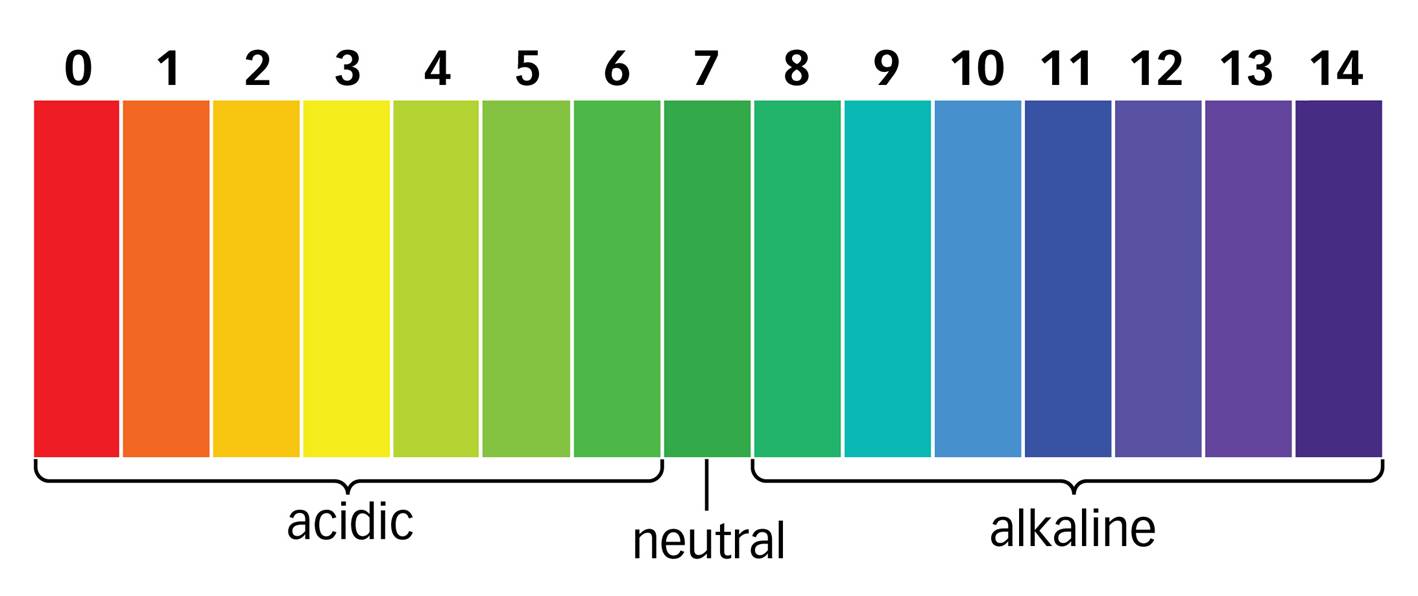 How can we make an indicator?
Step Two
Step Three
Step One
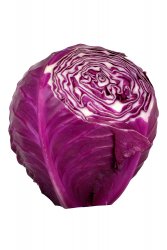 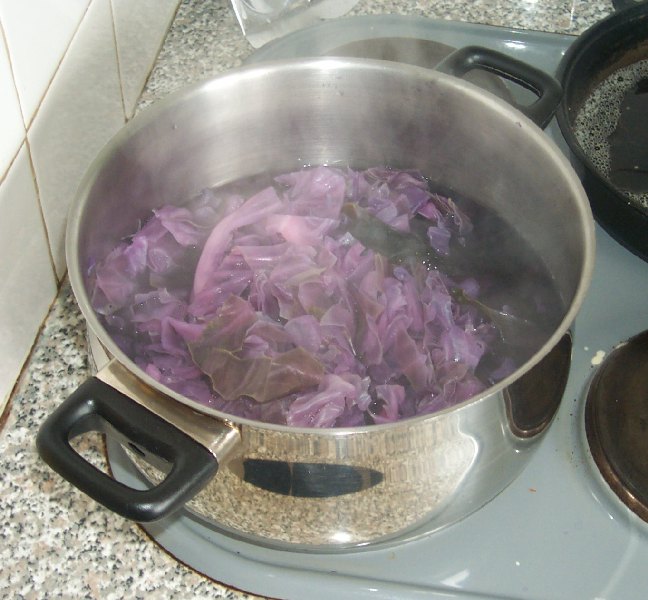 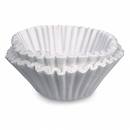 Red Cabbage
Cook the Cabbage
Filter the Juice
What color is the juice after filtering?
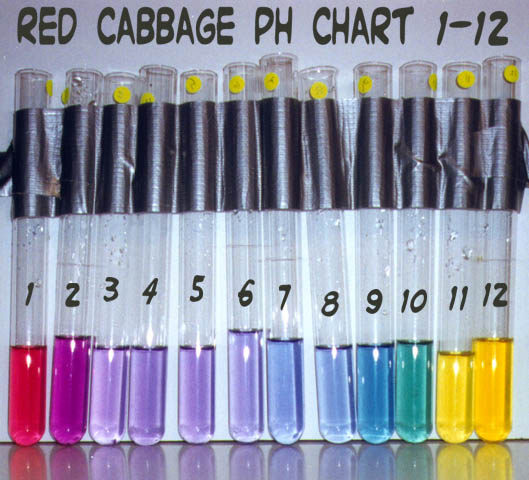 What color is the juice after filtering? The color of pH 6, 7, or 8
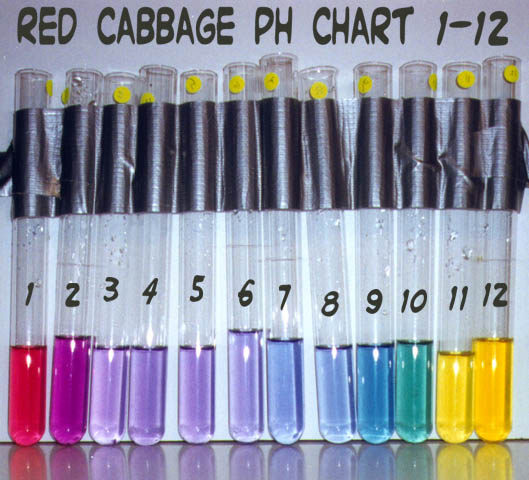 Colors of cabbage juice at various pH values
Methyl orange
Bromthymol blue
phenolphthalein
litmus
Bromcresol green
Thymol blue
0     1     2    3     4     5     6      7     8     9    10     11     12    13    14
Amphoteric / Amphiprotic substance
Acts either as an acid or a base
Water, NH3 & others……
Sometimes accepts an H+
Sometimes donates an H+
Buffers
A buffer is a mixture of chemicals that make a solution resist a change of pH
pH remains relatively constant when adding an acid or base
A buffer is either a solution of a weak acid and one of its salts or a weak base and one of its salts
The salt cation is only a spectator ion and is not involved in the reaction
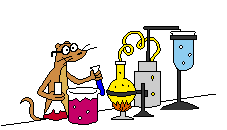 Buffer Capacity
Buffers can’t stop the change in pH they can only resist it
There comes a point when the buffer is “used up” 
It can no longer take H+ ions out of solution and the pH begins to change
This is important when the system is fragile
Bloodstream pH 7.3 > 7.5
If < 6.9 or > 7.7 the person dies
Buffer aids in maintaining homeostasis of the individual
The buffer species in the blood is
carbonic acid / hydrogen carbonate ion
H2CO3 / HCO3-
If the blood is too alkaline, the reaction decreases the amount of OH- in the bloodstream 
H2CO3 + OH-  HOH + HCO3-
If excess H+ is in the blood, the reaction 
   decreases it                                              
H+ + HCO3-  H2CO3
EQUIVALENTS NORMALITY
Chemists often find it convenient to use “equivalents” instead of  “moles” to quantify the amount of a substance.

The purpose for using equivalents instead of moles is that equivalents are defined so that one equivalent of any acid will react with one equivalent of any base
EQUIVALENTS OF ACIDS AND BASES
Acids
 
An equivalent of a protonic acid is defined as the amount of the acid that will donate one mole of hydrogen ions in reactions with bases.
  The number of equivalents of an acid equal to one mole of the acid can be determined from its chemical formula.
HCl has only one acidic hydrogen.  Thus one mole of HCl is equal to one equivalent (abbreviated “eq”) of HCl, since one mole of HCl donates one mole of H+ ions.  1 mol HCl = 1 eq HCl. 
 
H2SO4 has two acidic hydrogens.  Thus one mole of H2SO4 donates two moles of H+ ions and contains two equivalents of H2SO4.  1 mol H2SO4 = 2 eq H2SO4.
Bases
An equivalent of an hydroxide base is defined as the amount of the base that will react with one mole of hydrogen ions.   
Since one mole of hydroxide ions reacts with one mole of hydrogen ions (H+  + OH-  =H2O), the number of equivalents of an hydroxide base in one mole of the  hydroxide base equals the number of hydroxide ions in the chemical formula of the base.
Therefore for:
Base	         	Mol		Eq
		NaOH		  1		  1 
		Ca (OH)2	           1		  2
		Al (OH)3	           1		  3
Equivalent Weight
One mole of a substance is defined as the weight (mass) in grams equal to its molecular weight (MW).   Similarly, one equivalent of a substance is the weight in grams equal to its “equivalent weight” (EW).
For HCl, 1 mol HCl = 1 eq HCl.  MW of HCl = 36.46; EW of HCl = 36.46.
 
For H2SO4, 1mol H2SO4 = 2 eq H2SO4.   MW of H2SO4 = 98.08;  EW of H2SO4 = 49.04.
Problems Involving Equivalents
Problems involving equivalents, weights, and equivalent weights are similar to those for moles.  
Just as the MW was needed for mole problems, the EW is needed for problems with equivalents.

There is a mathematical formula for solving these problems, 
 
#eq = wt (g)/EW
Example problem and solutions
Calculate the #eq of Ca(OH)2 in 6.32 g of Ca(OH)2.
 
EWCa(OH)2 = MWCa(OH)2 = 74.09 = 37.05
                        2                   2
Using the formula:  #eq Ca(OH)2 = wt (g) Ca(OH)2 
                                                              EWCa(OH)2
 
Ca(OH)2 = 6.32 g Ca(OH)2                       = 0.171 eq       Ca(OH)2
                  37.05 g Ca(OH)2/eq Ca(OH)2
OR Using dimensional analysis:
6.32 g Ca(OH)2 x 1 eq Ca(OH)2        =  0.171 eq Ca(OH)2 
                             37.05 g Ca(OH)2
Ex Determine the mass of 1 equivalent of 1 eq of H2S
Solution:

1mole  H2S x 34.1gH2S/ 1molH2S  x 1mol/2eq  =17.0g    

Base problems work the same
NORMALITY
The “normality” (N) of a substance in solution is equal to the number of equivalents of the substance in one liter of solution.  
 
In general,    NA =   #eq A
                                  #Lsoln
Example Problem
Calculate the normality of a Ca(OH)2 solution containing 6.32 g of Ca(OH)2 in 5.85 L of solution.
 
NCa(OH)2 = #eq Ca(OH)2
                    #Lsoln
Solution
In the example above, we calculated that 6.32 g Ca(OH)2 = 0.171 eq Ca(OH)2.
 
Thus,  NCa(OH)2 = 0.171 eq Ca(OH)2  = 0.0292 N
                                   5.85 Lsoln
 The solution is said to be a 0.0292 “normal” solution of Ca(OH)2. 
 N can stand for the noun, “normality” or the adjective, “normal”
Determine the number of equivalents need to make :
1.5L of 3N solution of HCl

Solution

1.5L HCl x 3N (eq/L)  = 4.5 eq HCl
Determine the normality of solution  of 1 mole of H2SO4 dissolved in 1 liter of solution
Solution

1mole H2SO4  x 2 equ/1mole  x 1L  = 2N
How many milliliters of 1.5 N H2SO4 solution would be required to prepare 500 ml of 1.2 N  solution of H2SO4
Solution:
Step 1 convert ml to liters
Step 2  convert liters to equivalents
Step 3 convert equivalents to liters
Solution:
500 ml = .5L

.5 L  x 1.2 N (eq/L)  = .6 eq H2SO4 

.6 eq H2SO4  x 1L/1.5 Eq H2SO4 = .4L  or 400ml
EX What volume of .75 N H3PO4 would be required to prepare 2.5 L of .2 M H3PO4 solution
Solution
 2.5L H3PO4  x .2M H3PO4(mol/L) x 3 eq/1 L  = 1.5 eq

1.5 eq H3PO4   x 1L/.75eq  = 2 liters
Molarity
Chemists describe solutions in terms of concentration.  We define the concentration of a solution as the amount of solute in a given volume of solution.
The most commonly used expression of concentration is molarity (M).
Molarity is defined as the number of moles of solute dissolved in a liter of solution.
A 1.0 M solution contains 1.0 mol of solute per liter of solution
Molarity
Molarity is calculated using the following equation:



What does this mean for you?
Set-up these problems using dimensional analysis
If you’re given grams, you have to convert grams to moles
If you’re given mL, you have to convert mL to L
M= molarity = moles of solute = mol
		liters of solution = L
Molarity Example 1
5.7 g KNO3 dissolves in a 233 mL solution.  What is molarity?
Convert grams to moles

Convert mL to L


Divide mol/L
5.7 g KNO3 	1 mol KNO3		= 0.056 mol KNO3
		101.10 g KNO3
233 mL		1 L		=  0.233 L
		1000 mL
0.056 mol KNO3
0.233 L		= 0.24 M KNO3
Molarity Example 2
Calculate the molarity of a solution that has 11.5 g of NaOH dissolved in 1500 mL of solution
Convert grams to moles

Convert mL to L


Divide mol/L
11.5 g NaOH 	1 mol NaOH		= 0.288 mol NaOH
		40.0 g NaOH
1500 mL	1 L		=  1.5 L
		1000 mL
0.288 mol NaOH
1.5 L			= 0.19 M NaOH
Working Backwards
If you know the molarity of a solution, you can work backward to find the volume or the mass of solute dissolved.
Liters of solution x molarity = moles of solute (convert moles to grams, if necessary
Moles of solute/molarity = liters of solution
Example 3
How many moles of AgNO3 are present in 25 mL of a 0.75 M solution?
Convert mL into L


Liters of solution x molarity = moles of solute
0.025 L x 0.75 M = 0.0019 mol AgNO3
25 mL		1 L		=  0.025 L
		1000 mL
Example 4
Formalin, HCHO, is used in preserving specimens.  How many grams of HCHO must be used to prepare 2.5 L of 12.3 M formalin?
Get moles of solute
2.5 L x 12. 3 M = 31 mole HCHO
Convert moles to grams


Therefore, 2.5 L of 12.3 M formalin contains 930 g of HCHO
31 mol HCHO	30.026 g HCHO	=  930 g HCHO
		1 mol HCHO
Conversion of Normality to Molarity and Molarity to Normality
A problem that comes up frequently is to calculate the normality of a molar solution and vice versa.  
To keep from getting confused, remember that #eq > #mol, and therefore N > M.
 
For acids, N = nM, where n is the number of acidic hydrogens in the chemical formula of the acid.
For hydroxide bases, N = nM, where n is the number of hydroxide ions in the chemical formula of the base.
Examples   
 
6.0 M HCl = 6.0 N HCl;
3.0M H2SO4 = 6.0 N H2SO4;
0.050 N Ca(OH)2 = 0.025 M Ca(OH)2
Ex What is the molarity of .06 N Sr(OH)2 solution
Solution
For hydroxide bases, N = nM, where n is the number of hydroxide ions in the chemical formula of the base.

.06N  = 2M
M = .03
M1V1 =M2V2
Example  

How much concentrated 18M sulfuric acid is needed to make 300 ml of 6 M solution
Solution
M1V1 =M2V2

M1 = 18M                                  M2  =  6M
 V1 = ?                                        V2 = 300 ml

Solve for x 
X = 100 ml sulfuric acid
So that 200 ml would be water
2.	5.00 g KOH is dissolved in 250. mL of water, calculate the 	molarity.

	Molarity	=
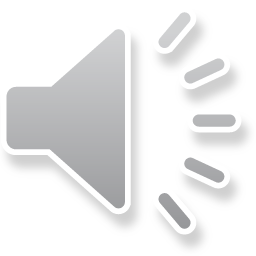 2.	5.00 g KOH is dissolved in 250. mL of water, calculate the 	molarity.

	Molarity	=	5.00 g
2.	5.00 g KOH is dissolved in 250. mL of water, calculate the 	molarity.

	Molarity	=	5.00 g     x   	1 mole
						56.11 g
2.	5.00 g KOH is dissolved in 250. mL of water, calculate the 	molarity.

	Molarity	=	5.00 g     x   	1 mole
						56.11 g
					0.250 L
2.	5.00 g KOH is dissolved in 250. mL of water, calculate the 	molarity.

	Molarity	=	5.00 g x  1 mole
					56.11 g
				---------------------------	
					0.250 L

			=	0.356 M
3.	How many moles are there in 205. mL of a 0.172 M solution?
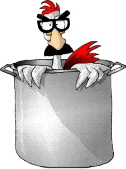 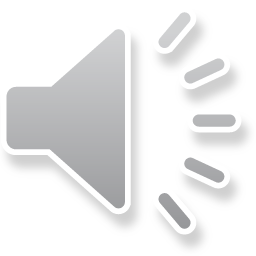 3.	How many moles are there in 205. mL of a 0.172 M solution?

	0.205 L
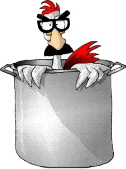 3.	How many moles are there in 205. mL of a 0.172 M solution?

	0.205 L   x	0.172 moles	
			1 L
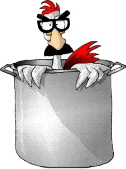 3.	How many moles are there in 205. mL of a 0.172 M solution?

	0.205 L   x	0.172 moles	=	0.0353 moles
			1 L
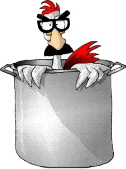 4.	How many grams NaCl are there in 250.0 mL of 0.500 M 	solution?
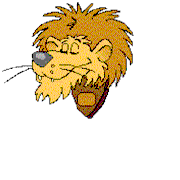 4.	How many grams NaCl are there in 250.0 mL of 0.500 M 	solution?

 	0.250 L
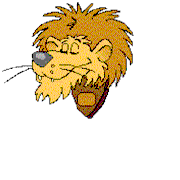 4.	How many grams NaCl are there in 250.0 mL of 0.500 M 	solution?

 	0.250 L   x	0.500 moles		
			1 L
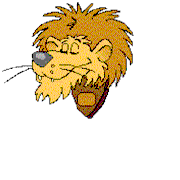 4.	How many grams NaCl are there in 250.0 mL of 0.500 M 	solution?

 	0.250 L   x	0.500 moles	x   58.5 g		
			1 L		     1 mole
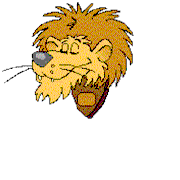 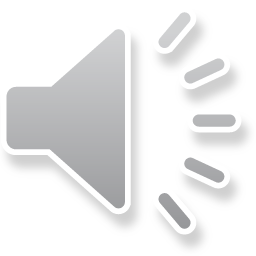 4.	How many grams NaCl are there in 250.0 mL of 0.500 M 	solution?

 	0.250 L   x	0.500 moles	x   58.5 g	=	7.31 g	
			1 L		     1 mole
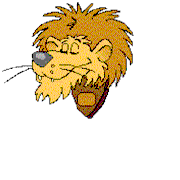 5.	How many grams of NaCl must be used to prepare a 100.0 mL 	of 0.250 M solution.
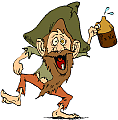 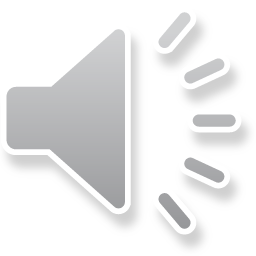 5.	How many grams of NaCl must be used to prepare a 100.0 mL 	of 0.250 M solution.

	0.1000 L
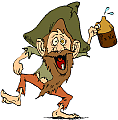 5.	How many grams of NaCl must be used to prepare a 100.0 mL 	of 0.250 M solution.

	0.1000 L   x   0.250 moles   
			1 L
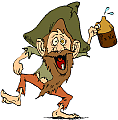 5.	How many grams of NaCl must be used to prepare a 100.0 mL 	of 0.250 M solution.

	0.1000 L   x   0.250 moles     x    58.5 g	    
			1 L		     1 mole
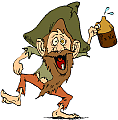 5.	How many grams of NaCl must be used to prepare a 100.0 mL 	of 0.250 M solution.

	0.1000 L   x   0.250 moles     x    58.5 g	    =	  1.46 g
			1 L		     1 mole
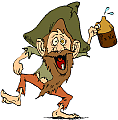 6.	How many millilitres of a 0.200 M solution of CoCl2 will 	contain 25.0 g?
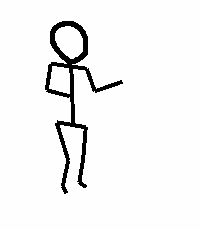 6.	How many millilitres of a 0.200 M solution of CoCl2 will 	contain 25.0 g?

	25.0 g
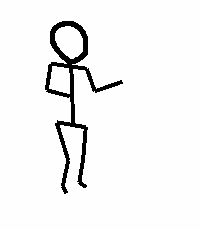 6.	How many millilitres of a 0.200 M solution of CoCl2 will 	contain 25.0 g?

	25.0 g   x     1 mole    
		      129.9 g
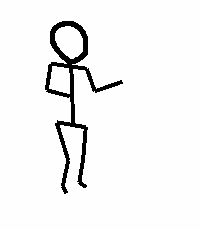 6.	How many millilitres of a 0.200 M solution of CoCl2 will 	contain 25.0 g?

	25.0 g   x     1 mole    x    1 L	   
		      129.9 g	   0.200 mol
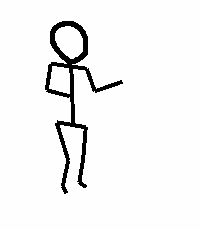 6.	How many millilitres of a 0.200 M solution of CoCl2 will 	contain 25.0 g?

	25.0 g   x     1 mole    x    1 L	   x	1000 mL 
		      129.9 g	   0.200 mol	    1 L
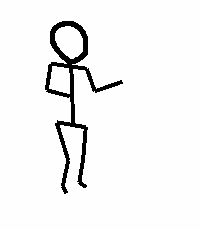 6.	How many millilitres of a 0.200 M solution of CoCl2 will 	contain 25.0 g?

	25.0 g   x     1 mole    x    1 L	   x	1000 mL =	  962 mL
		      129.9 g	   0.200 mol	    1 L
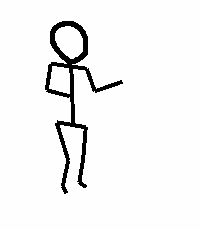 7.	Describe how you would prepare 100.0 mL of a 0.200 M 	solution of CoCl2.

	0.1000 L   x   0.200 moles     x    129.9 g	    =	  2.60 g
			1 L		     1 mole
	
	Weigh 2.60 g of CoCl2

	Dissolve in water

	Transfer to a 100 mL 
	volumetric flask and fill to the line
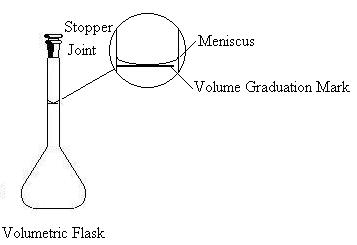 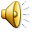 Titrations
Lab procedure used to determine a concentration (M) of a solution.  
Titrations use an indicator to signal when the “endpoint” is reached
Endpoint is when the solution is neutralized
Indicator changes color
Titration
Titration is an experimental procedure to determine the concentration of an unknown acid or base.
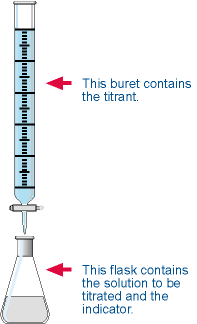 The figure on the left shows the glassware for a titration experiment.  A buret clamp holds the buret to a ring stand and below the buret is a flask containing the solution to be titrated, which includes an indicator.  The purpose of the indicator is to indicate the point of neutralization by a color change.
The picture on the left shows the tip of a buret, with air bubble, which is not good, and also shows the stop-cock.  


Note the position of the stop-cock is in the “off” position. 

This picture shows the color of the  phenolphthalein indicator at the end-point.
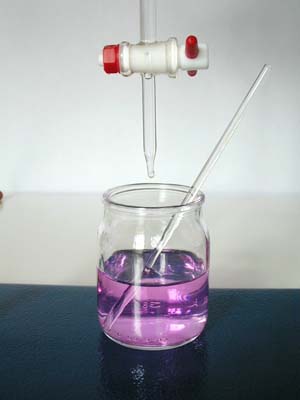 NaOH + HCl  NaCl + HOH
Titrations are reactions in which we measure the volume of a standardized solution (e.g. NaOH) that reacts stoichiometrically with an acid. 
 In an acid-base reaction, using the concept of equivalents, we know that at the endpoint of a titration:   
#eq base = #eq acid.
EX Titration Problem
For the acid/base titration combination of  HNO3 with  KOH determine the number of moles of  HNO3 that would be required to react with .75 mol of KOH
Solution
Step 1 write a balance equation
Step 2 convert moles of  chemical “A” to moles of chemical  “B”

HNO3 + KOH   HOH + KNO3
.75 mol KOH  x 1mol HNO3 /1mol KOH  = .75 mol HNO3
EX If 15 ml of .025M aq sulfuric aid is required to neutralize 10 ml of aq solution of potassium hydroxide, what is the molarity of KOH solution
Step1 write a balance equation
Step 2 convert liters “A” to moles “A”
Step 3 convert moles “A” to moles “B”
Step 4  molarity = moles/Liter
 so that 
molarity of B = MolesB/Liters B
Step1 write a balance equation

H2SO4 + 2KOH  2HOH + K2SO4

Step 2 convert liters “A” to moles “A”

.015L H2SO4  x .25 M H2SO4 (mol/L)  = .000375 mol H2SO4
Step 3 convert moles “A” to moles “B”

.000375 H2SO4 x 2 mol KOH/1mol H2SO4   = .00075 mol KOH

Step 4  molarity = moles/Liter

.00075M/ .010L  = .0750 M KOH
Molarity and Titration
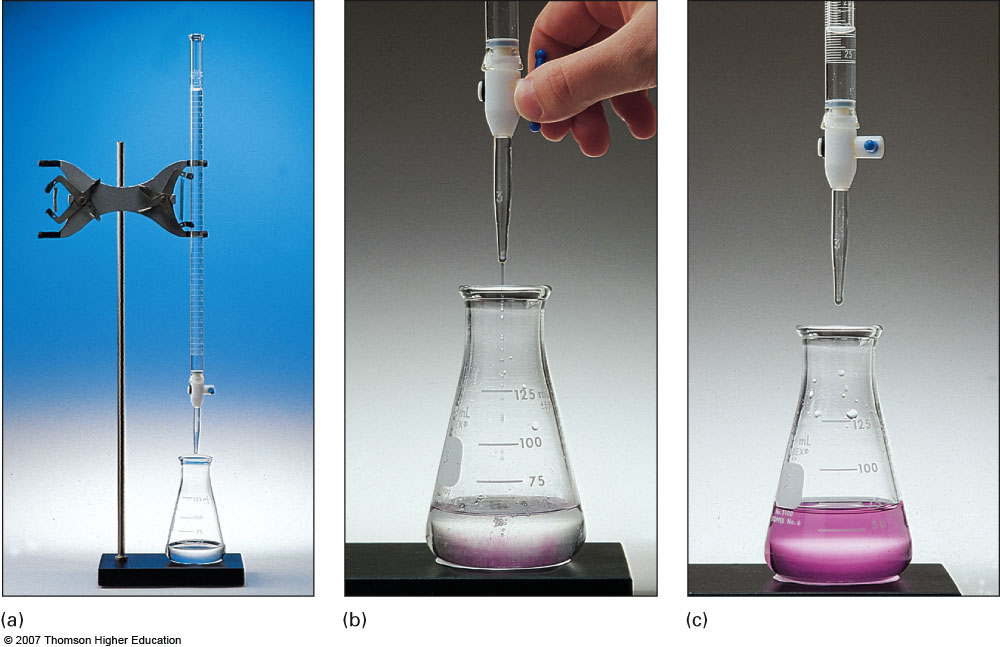 Chemical Reactions of Acids, Bases and oxides
Compounds with acidic properties and compounds with basic properties often react with each other.
One major similarity is that in each type of reaction listed, one of the products is a salt
Types of Reactions
1. Acids react with many metals
It isa single replacement reaction with salts and hydrogen gas being given off
What type of Reaction?
Single Replacement Reactions
Mg + 2HCl 		H2 + MgCl2
Mg + HCl
Zn + 2HNO3 		H2 + Zn(NO3)2
Zn + HNO3
Al + HBr
2Al + 6HBr 		3H2 + 2AlBr3
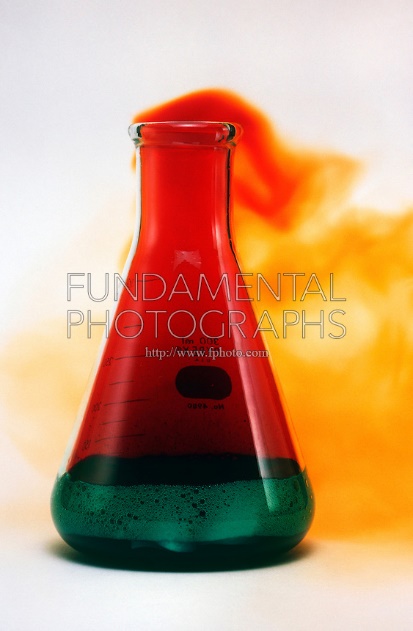 Write the balanced equation for the reaction that occurs between
2. Acids react with metal oxides
The products are a salt and water


Ex CuO + H2SO4  CuSO4 + H2O
Acids react with carbonates
The products of are salt, water, and carbon dioxide

Ex  

CaCO3 + HCl  CaCl2 + CO + H2O
Hydroxides react with nonmetal oxides
The product is a salt or a salt and water depending on the quantities of reactants and their identity
EX
CO2 + 2NaOH  Na2CO3 + H2O
1mole   2 mole

CO2 + NaOH  NaHCO3
1 mole  1 mole
Oxidizing reactions
Reaction in which atoms/ions of an element lose 1 or more electrons and attain a more positive oxidation state
The most common oxidizing acids are hot concentrated sulfuric acid, nitric acid, and chlorine-containing oxyacids
Hot concentrated sulfuric acid reacts to form hydrogen sulfide and water
Ex
Zn + 5H2SO4  4ZnSO4 + H2S + 4H2O
Nitric acid produces several different products depending upon the acid concentration and the reactant
Dilute produces the nitrogen containing product and  nitrogen monoxide and water

Ex 3Cu + 8HNO3 (aq)  3 Cu(NO3)2 + 2NO + 4H2O
Concentrated nitric acid produces the nitrogen contaning product, nitrogen dioxide and water
Ex Cu + 4HNO3 (conc)  Cu(NO3)2 + 2NO2 + 2H2O